Marktverkenning
Begrippen
 Omzet
 Inkoopwaarde van de omzet (IWO)
 Brutowinst
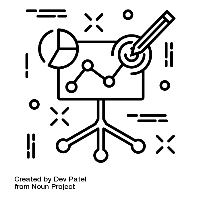 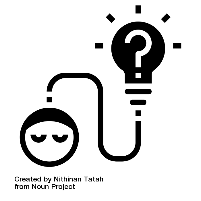 IBS Thema
 De nieuwe economie
 Marktverkenning
 Financiën
 De verborgen impact
 Ondernemen
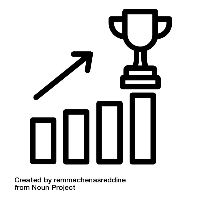 IBS Toetsing
 Kennistoets
 Ondernemingsplan
 Vlog
Financieel Management
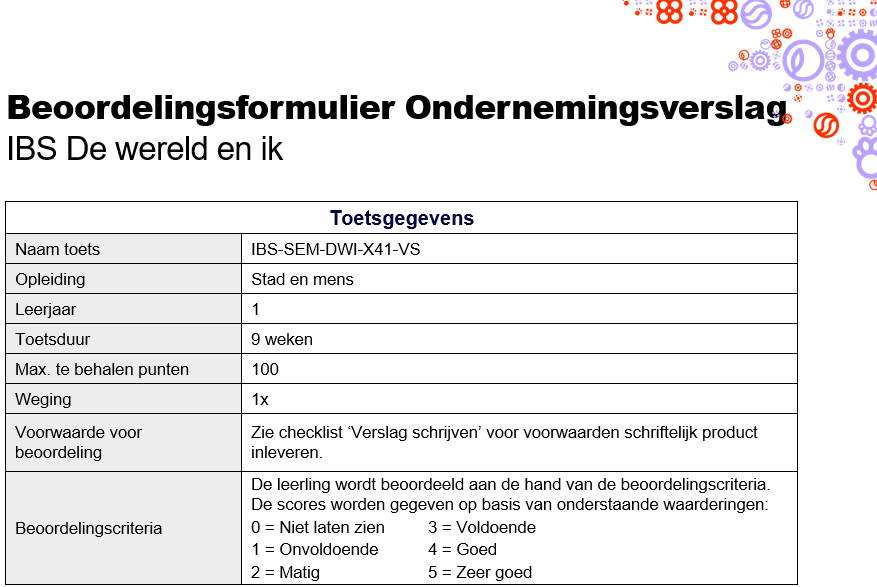 Exploitatiebegroting
Overzicht dat inzichtelijk maakt of je verlies of winst maakt (excl. btw)

Exploitatiebegroting (de komende periode) 
Exploitatieoverzicht (de afgelopen periode)
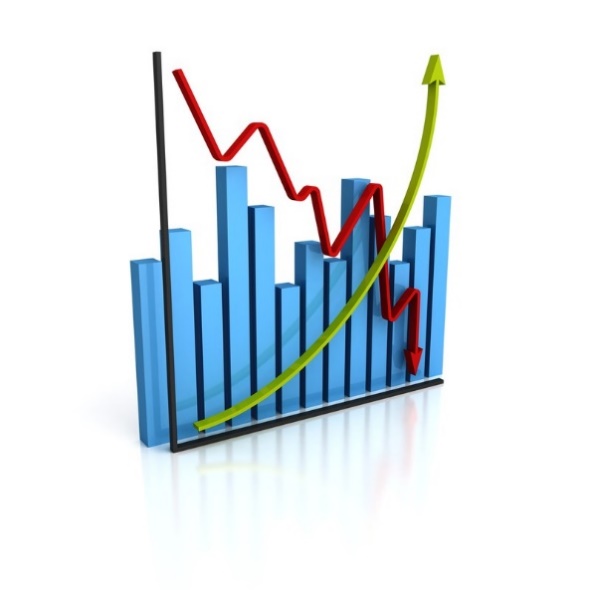 Exploitatiebegroting
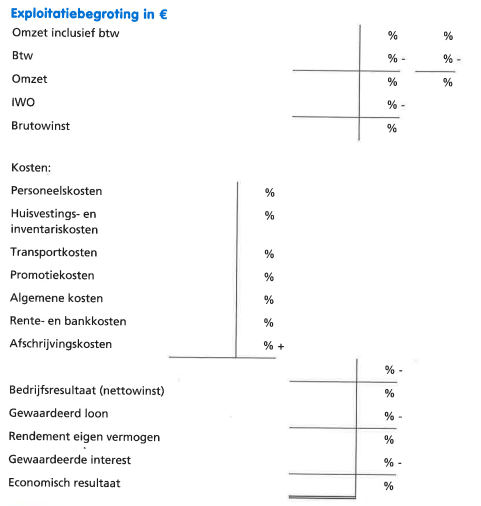 Exploitatiebegroting
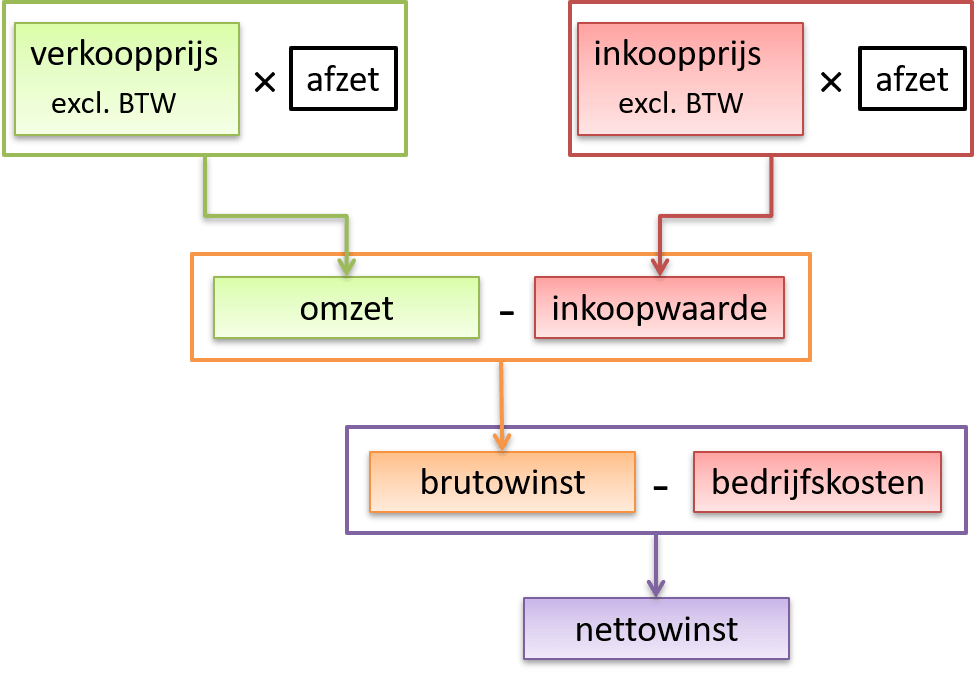 Exploitatiebegroting
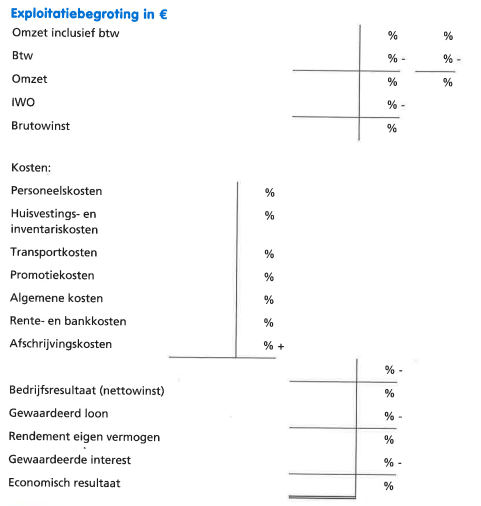 Kosten indelen
Naar kostensoort
In vaste/constante & variabele kosten
In directe & indirecte kosten
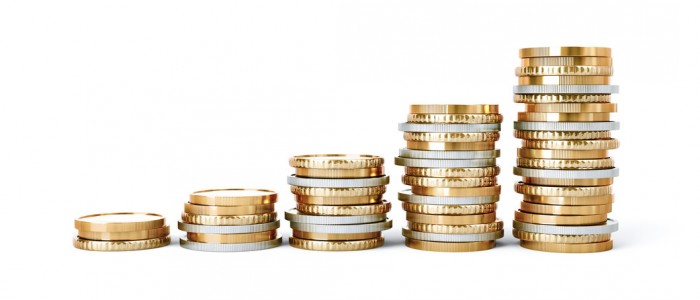 Kosten
Kosten indelen
Naar kostensoort
In vaste/constante & variabele kosten
In directe & indirecte kosten
Kosten indelen: naar kostensoort
Kosten van menselijke arbeid
Rentekosten
Kosten van diensten van derden
Voorraadkosten
Transportkosten
Promotiekosten
Huisvestingskosten
Kosten van de grond
Huurkosten
Kosten van duurzame bedrijfsmiddelen
Afschrijvingskosten
Complementaire kosten
Rentekosten
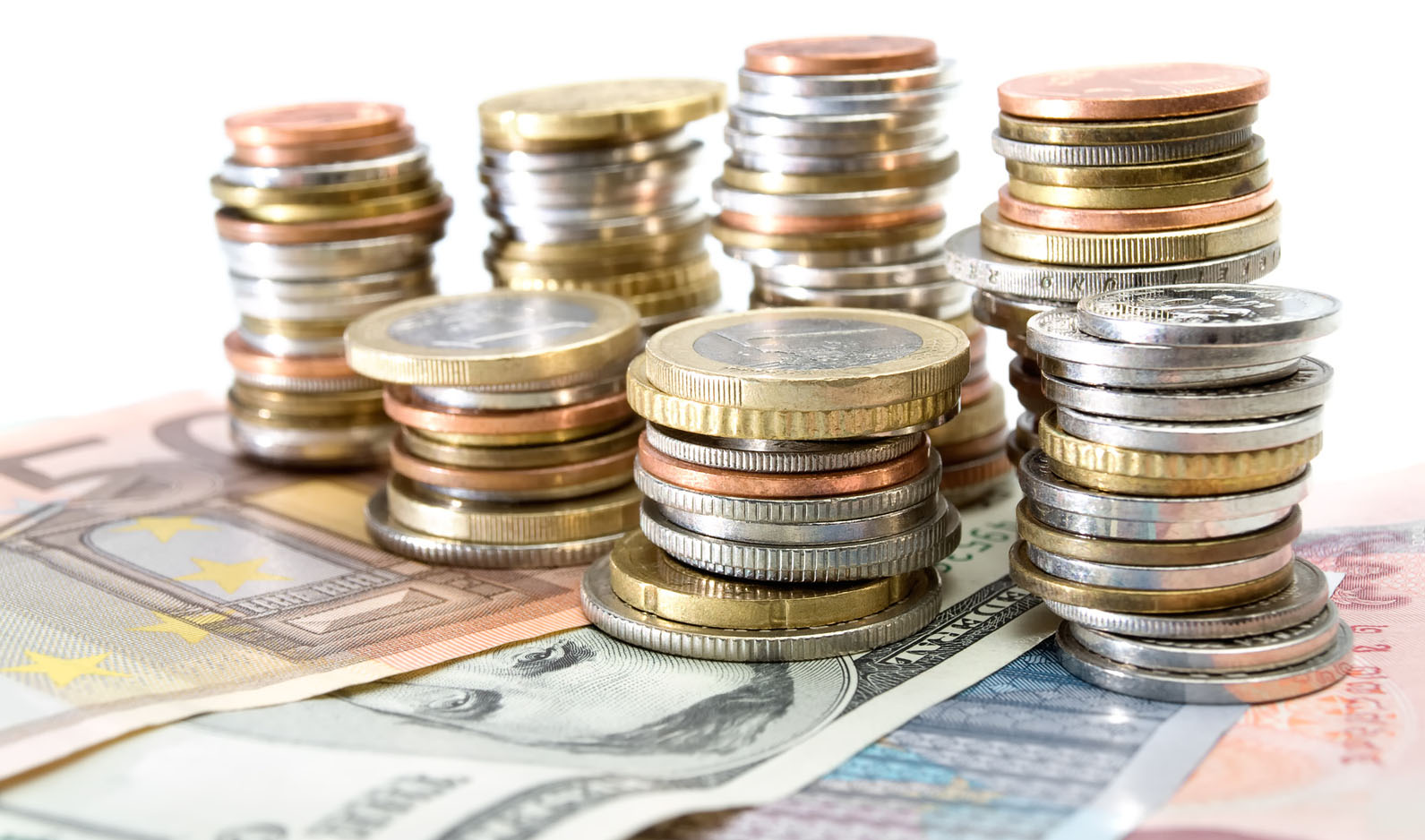 Kosten indelen
Naar kostensoort
In vaste/constante & variabele kosten
In directe & indirecte kosten
Kosten indelen: in constante/vaste en variabele kosten
Constante/Vaste kosten: veranderen NIET als er meer of minder wordt geproduceerd.
Variabele kosten: veranderen WEL als de productie veranderd.
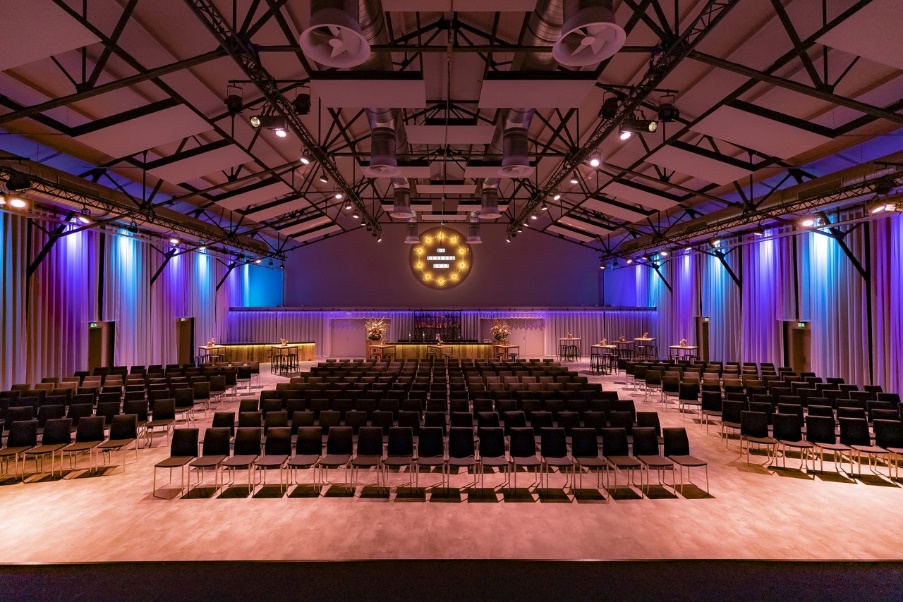 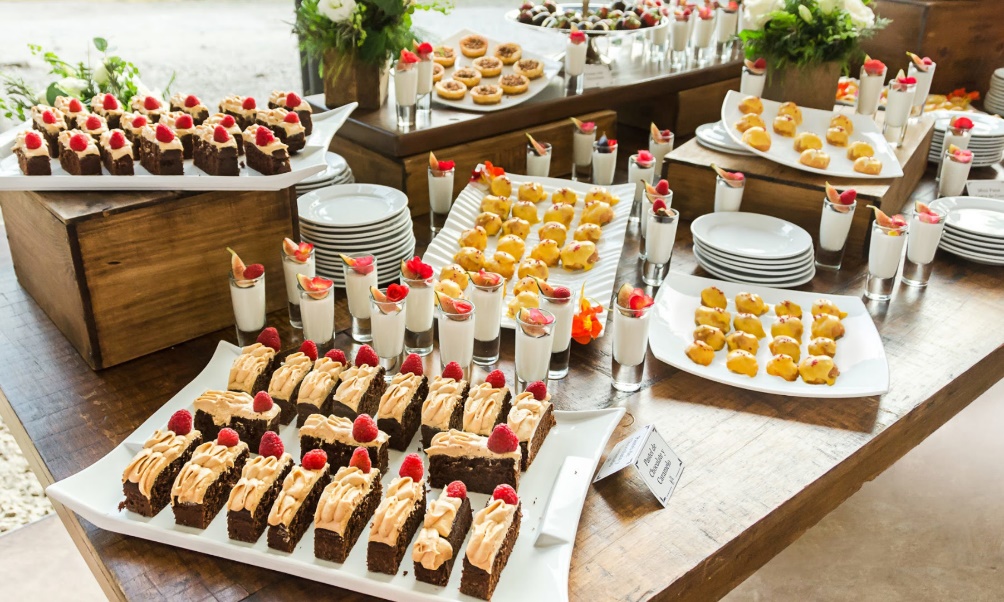 Kosten indelen
Naar kostensoort
In vaste/constante & variabele kosten
In directe & indirecte kosten
Kosten indelen: in directe en indirecte kosten
Directe kosten: kosten die toe te wijzen zijn aan één product of dienst
Indirecte kosten: kosten die niet voor één product of één dienst worden gemaakt, maar voor alle producten en/of diensten van een onderneming
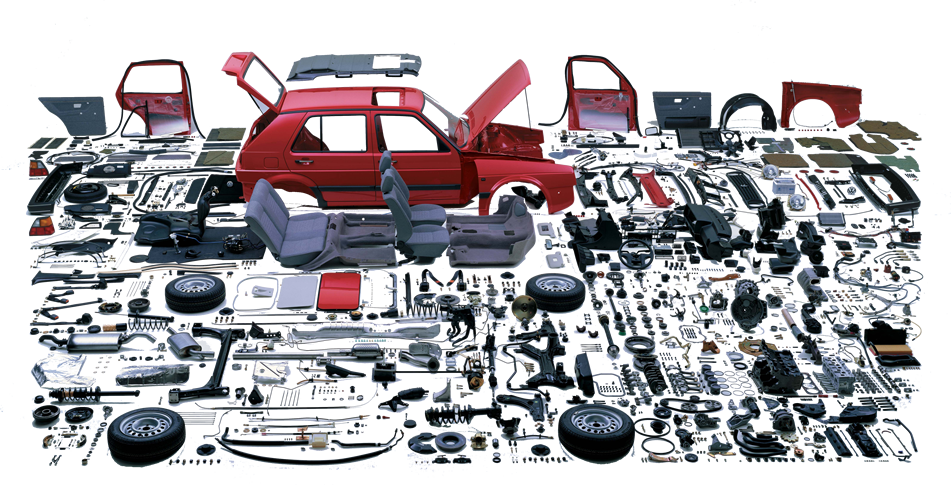 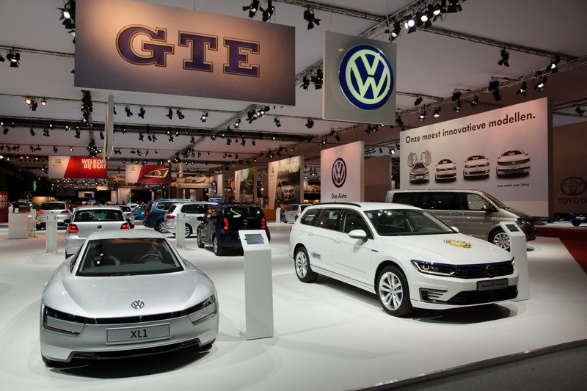 Opdracht
Maak een kostenbegroting in Excel
Maak onderscheid in verschillende kostensoorten
Maak onderscheid tussen variabele en vaste kosten
Vul het kostenbegroting in voor een werkweek (5 dagen)

Tip 1: Vergeet niet de kosten voor de huur van tafels of andere benodigdheden
Tip 2: gebruik het format dat jullie voor het Verhalencafé hebben gebruikt
Tip 3: gebruik het format voor het exploitatiebegroting in Wiki